Ivan Aivazovsky
Presented 
by 
Polina Shepel
Gallery of famous artist
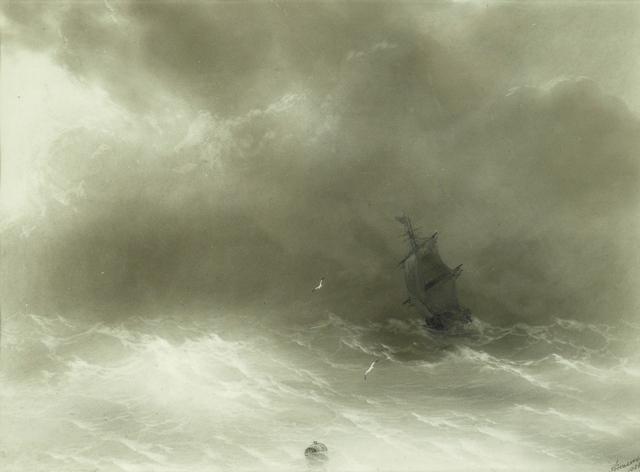 Strong Wind
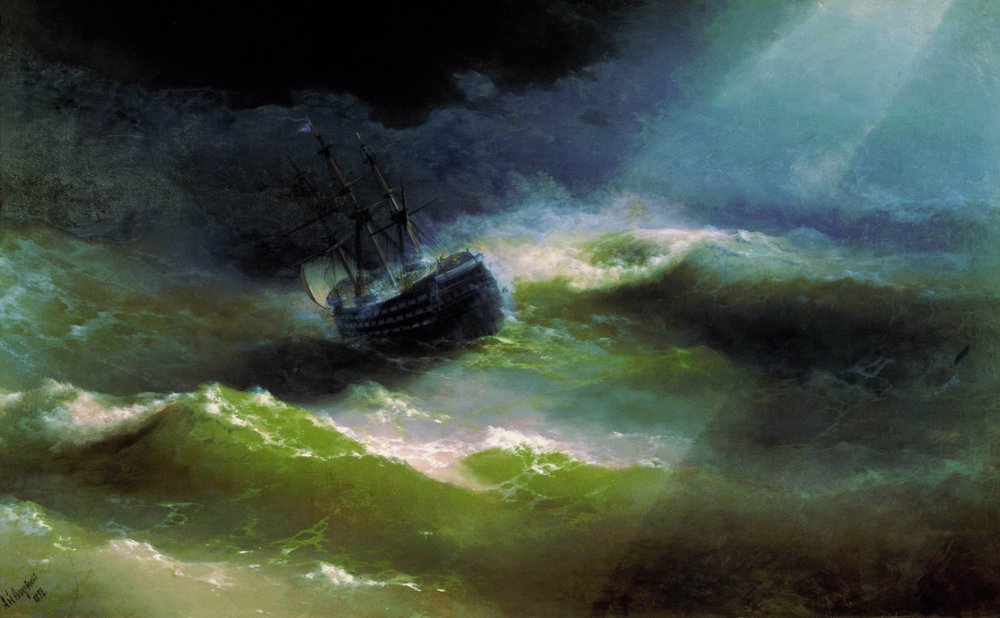 Ship «Empress Maria» in storm
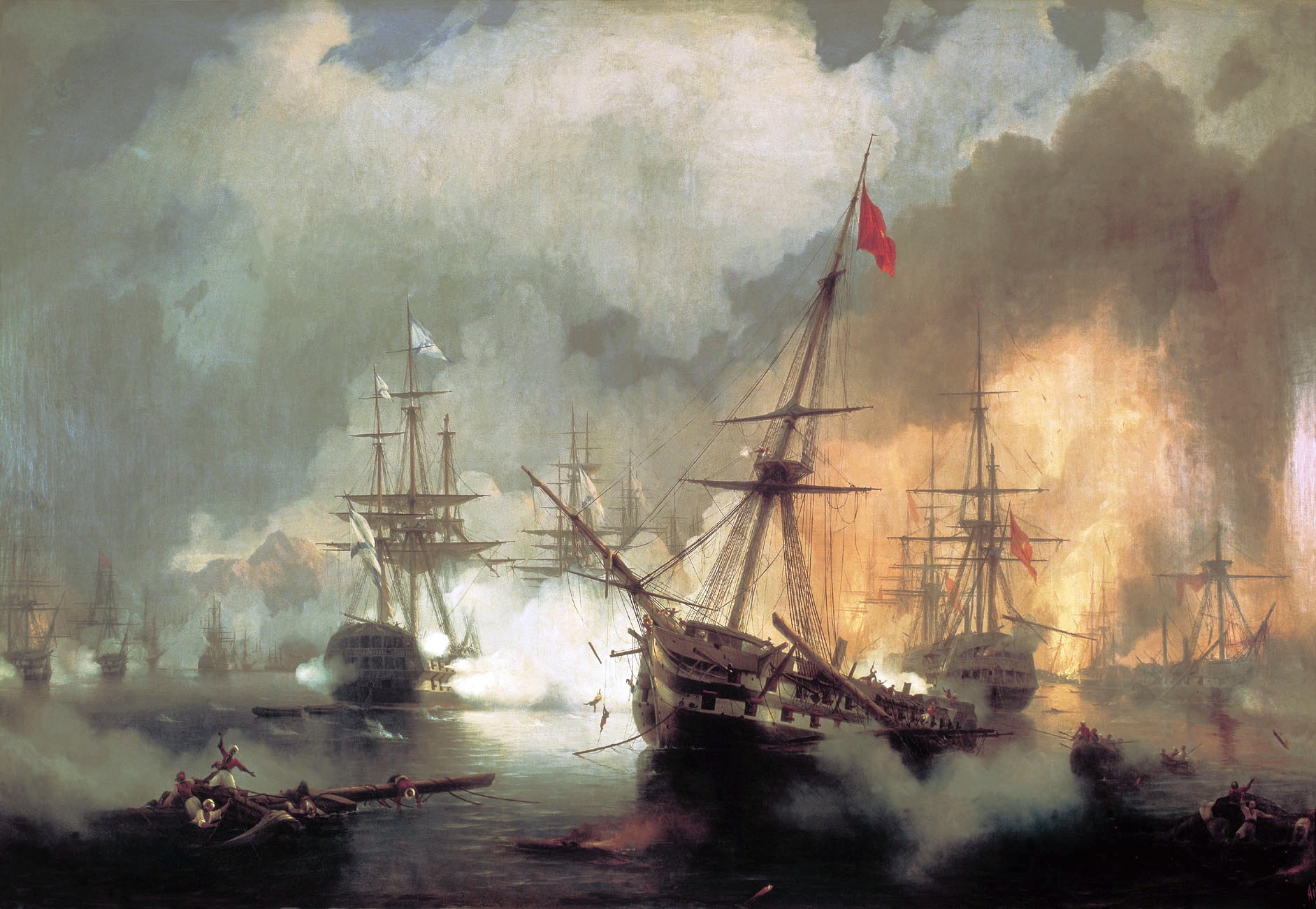 Russians at navarino
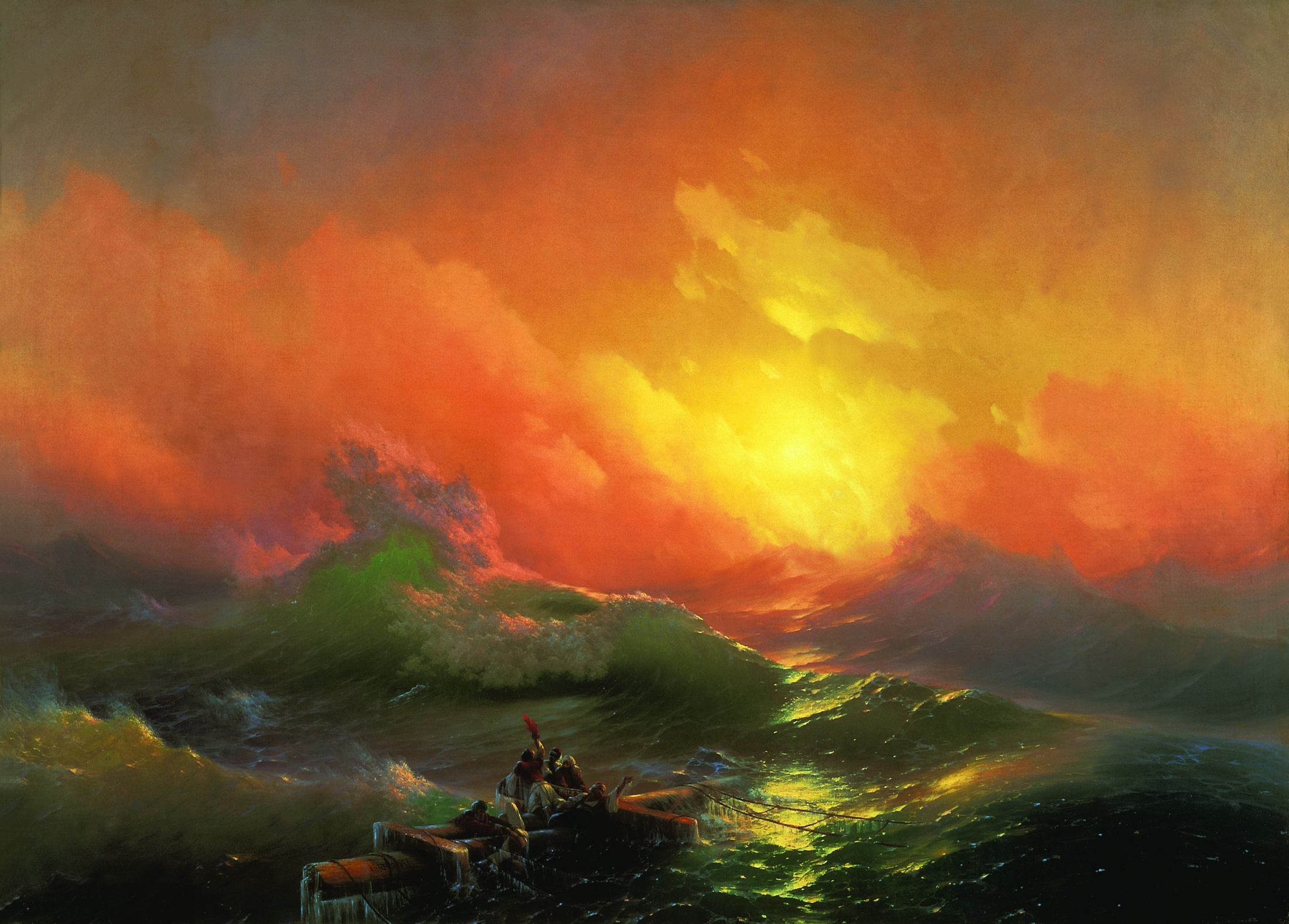 The Ninth Wave
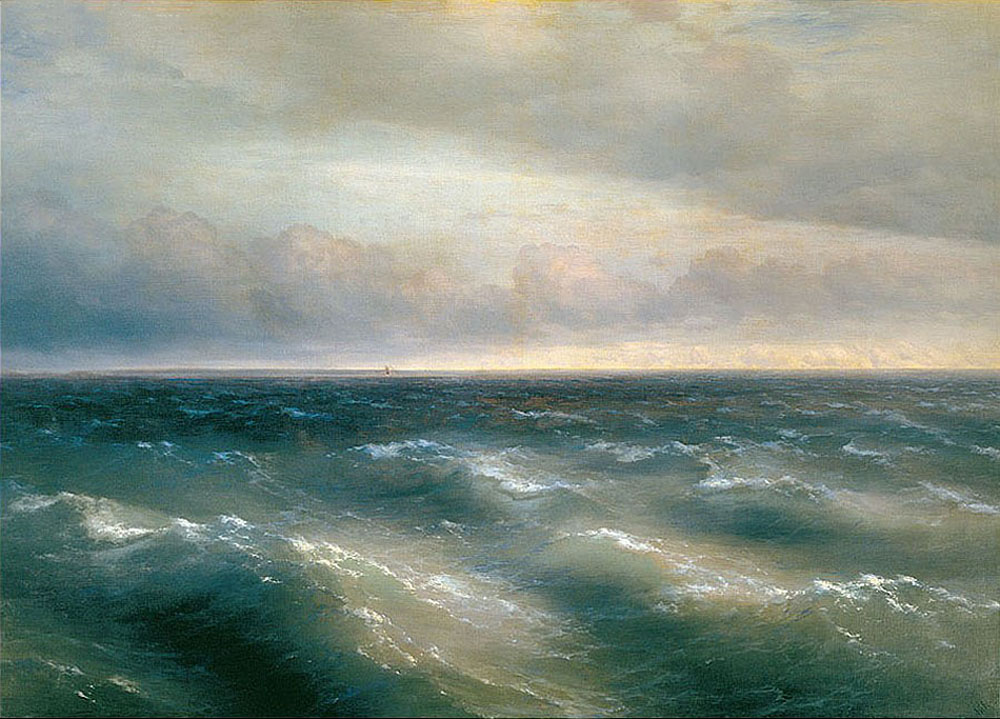 Black sea
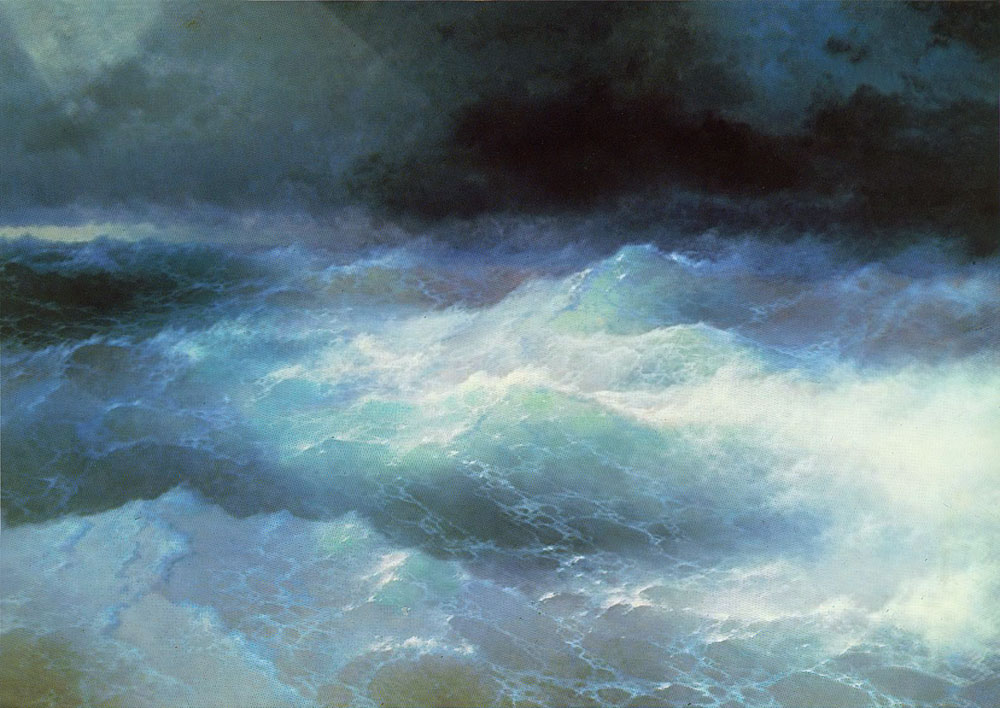 Among waves
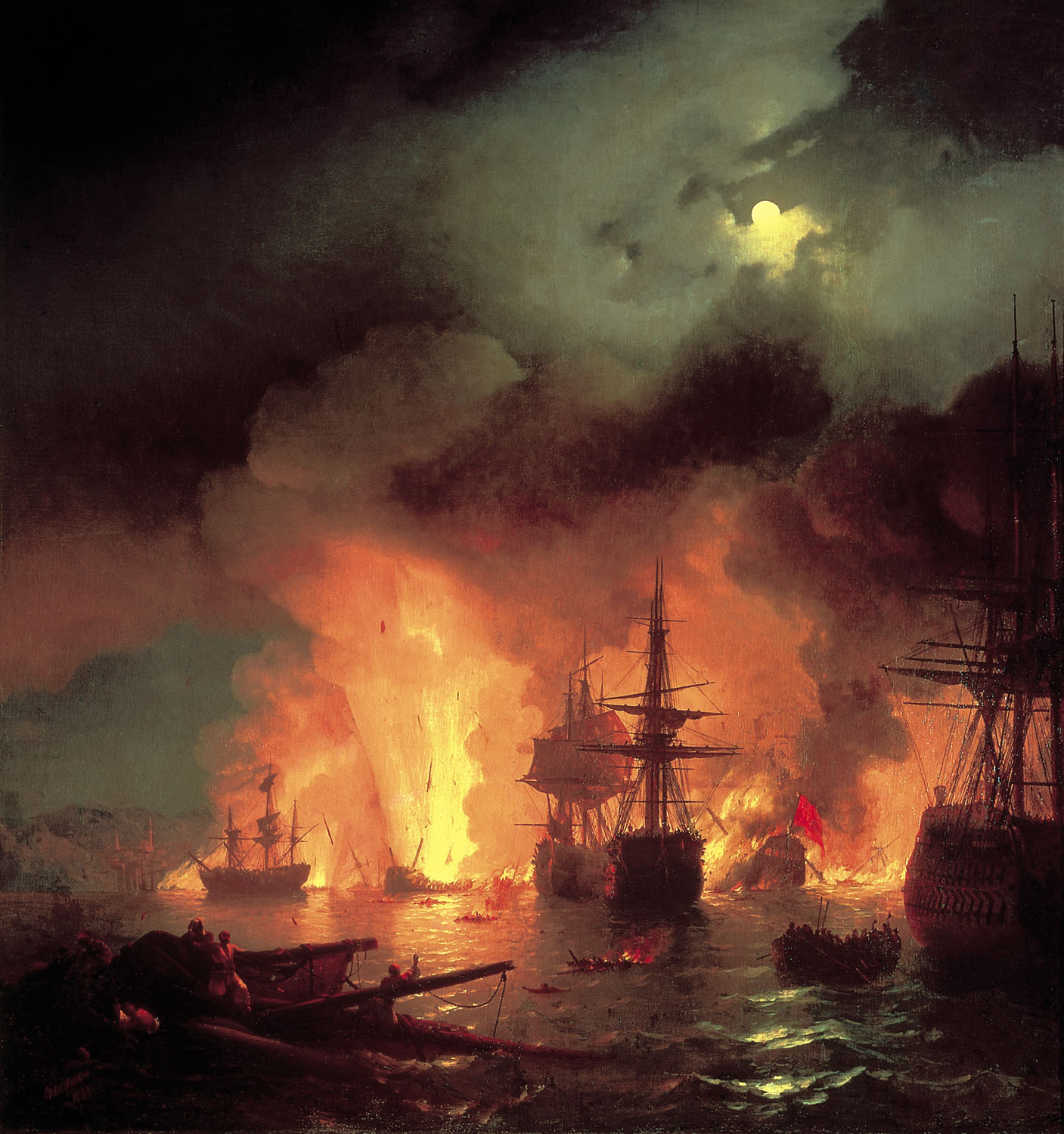 Battle of Chesma
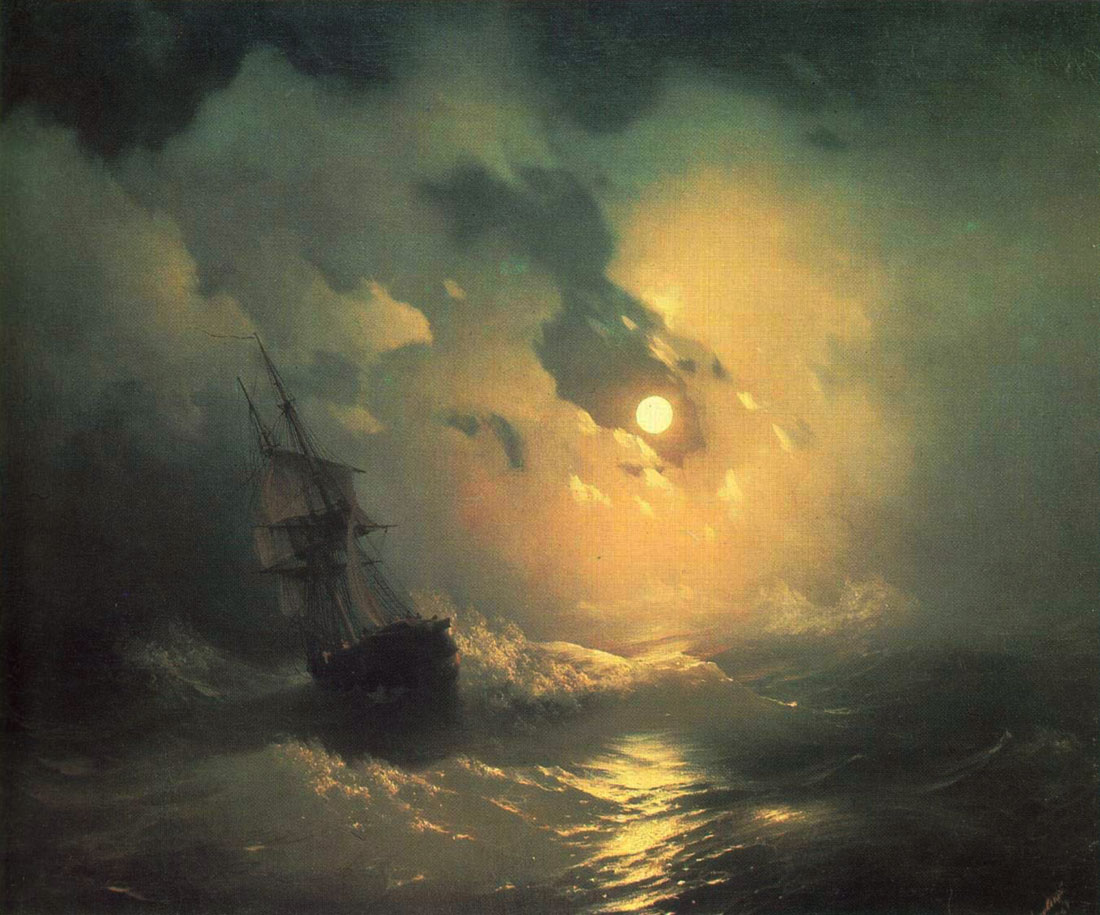 Stormy sea at nigh
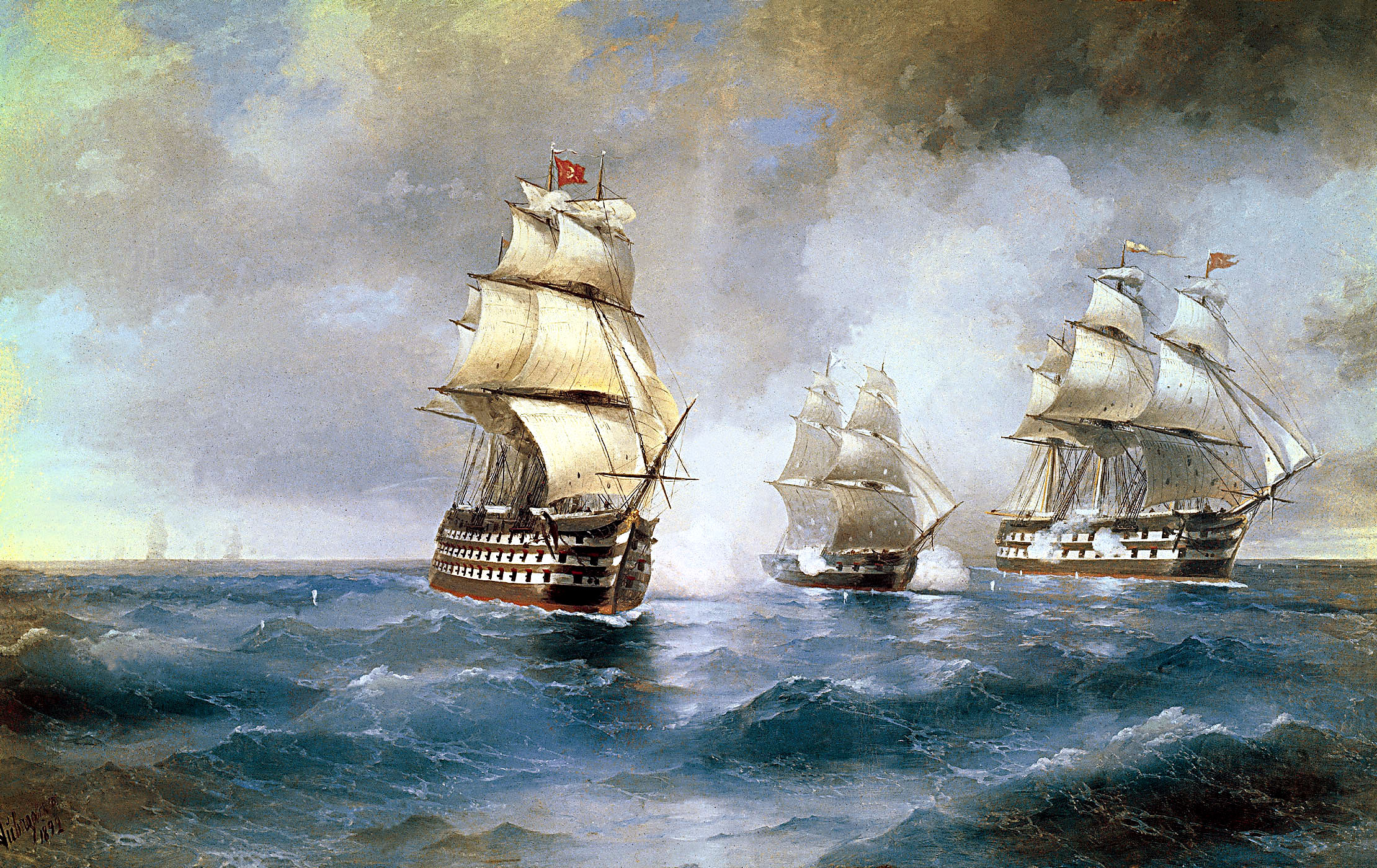 Brig "Mercury" Attacked by Two Turkish Ships